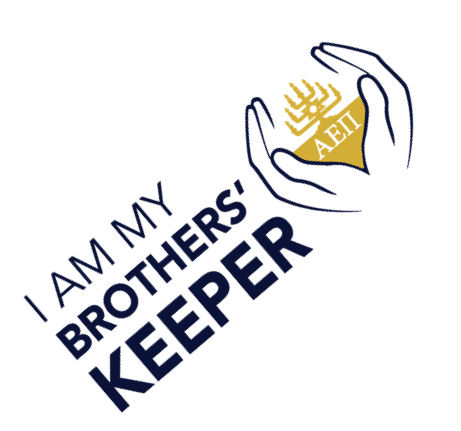 AEPi Guided Good and Welfare
How to run and Good and Welfare virtually and relevant
What is Good and Welfare?
Good and Welfare (G&W) is a program that is aimed to bond with your fellow Brothers. It is in the style of a group therapy session, that serves as a way to express feelings in a safe place.
This is a staple of every single chapter in AEPi and differentiates the Brotherhood from just any old organization or business.
At the end of every chapter meeting (and whenever else it is deemed necessary), it is customary to pass a gavel around the room and give each member the floor to speak freely about anything that has been going on since the previous Good and Welfare. 
Typically, Brothers speak about the good in their life like significant accomplishments or fun events they have attended recently, as well as some negatives like a tough exam or your favorite team losing this week.
How to hold a G&W?
How are we holding G&W?
Continued
The traditional G&W is started when you place the gavel over your heart, stand up, and recite:	
“For the Good and Welfare of the __ Chapter/colony of the Alpha Epsilon Pi Fraternity, Brother Master and Brothers here assembled, I hereby give my Good and Welfare.”
You can then speak freely, and when finished you should say, ​“And with that I yield.”
Guided G&W ideas
Highs, Lows, and Heroes (Go around in a circle once and do only highs, then only lows, and then only heroes)
Using AEPis Five core values - How are you using them in your day-to-day life
What will be your contribution to the world? (I most want to accomplish ….)
What are you most proud of in life?
What is one thing (or more) that you can change about yourself today?
We have provided a list of different guided G&W where you can steer the conversation in a way that Brothers can share more
Guided G&W ideas
Continued
What is your biggest fear? How can others help you to overcome it?
What is one lesson you wish you learned earlier in life?
If you really knew me you would know that ….
The most painful thing in my life right now is …
The thing (person/place/etc) that I am most grateful for is…
If I could have any one wish granted it would be ….
Guided G&W ideas
Continued
Who do you look up to the most, and what qualities do you admire about that person?
What book/essay/story has impacted you the most?
If you had to describe yourself in only three words, what would you choose? What two words do you think your Brothers would choose to describe you?
What are your top three biggest pet peeves?
What has your hardest goodbye in life been so far?
Guided G&W ideas
Continued
Add your own! You know your Brotherhood the best